МБДОУ “Таеженский детский сад”














Подготовил воспитатель младшей группы: Машукова Н.С.
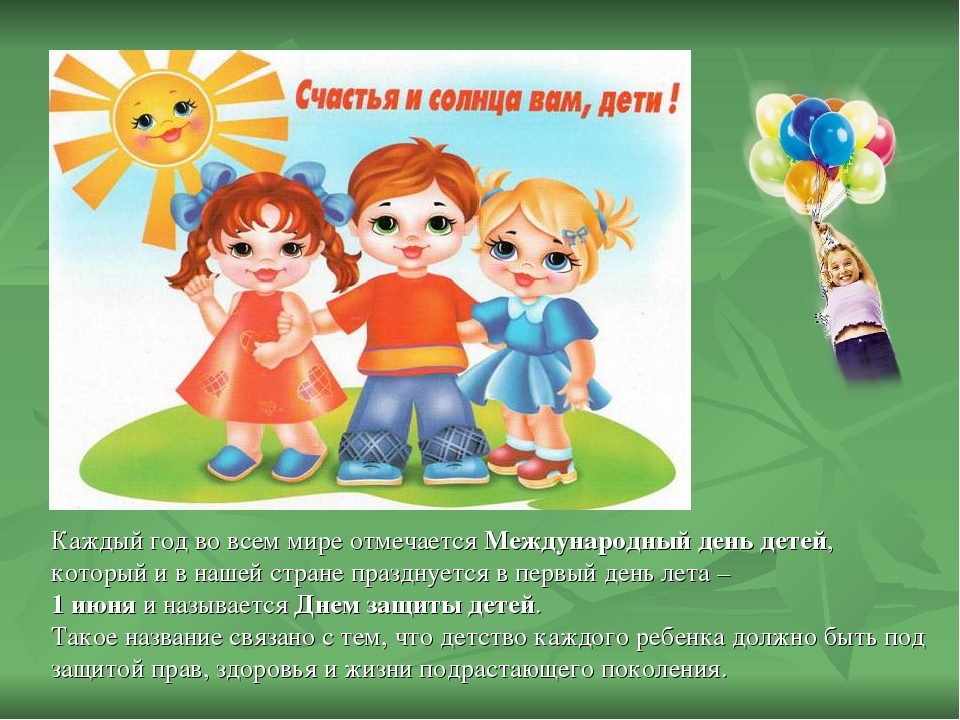 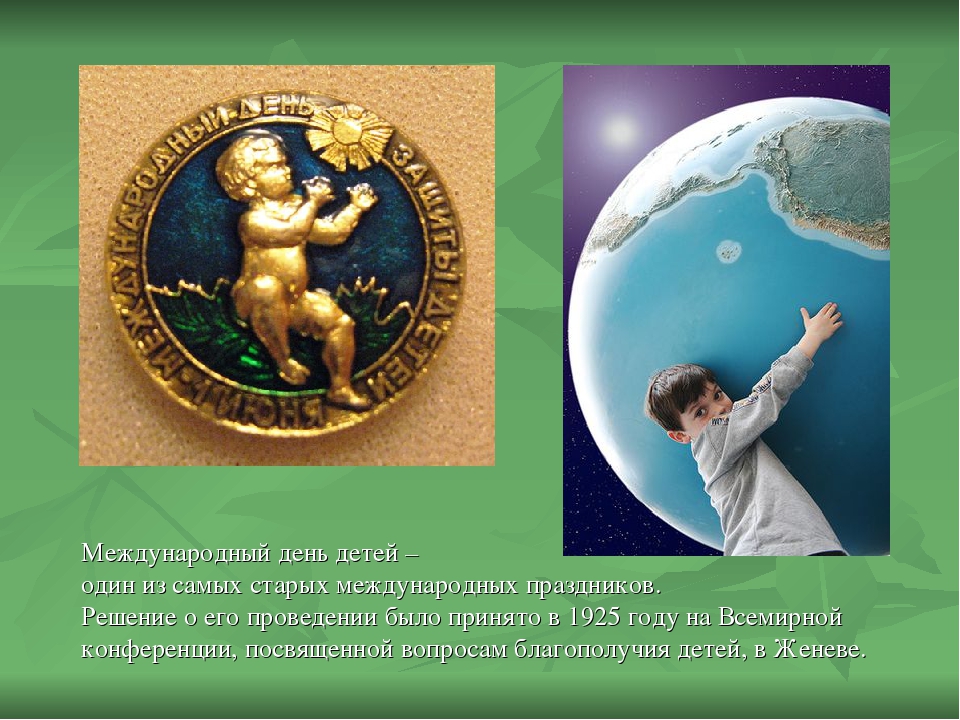 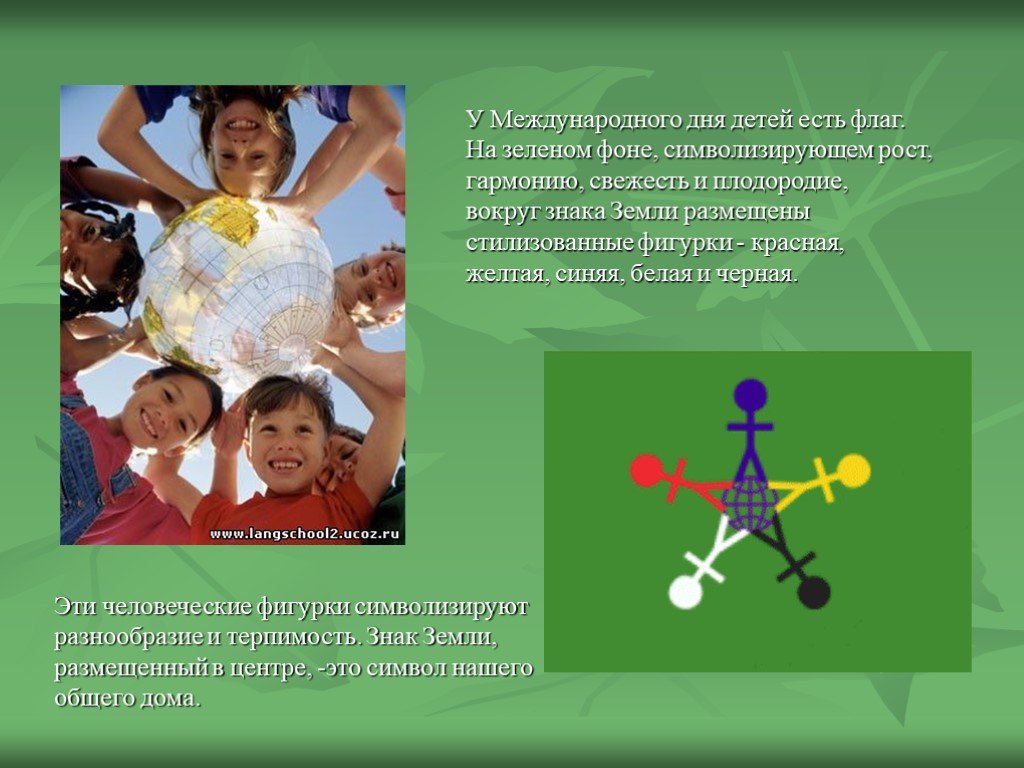 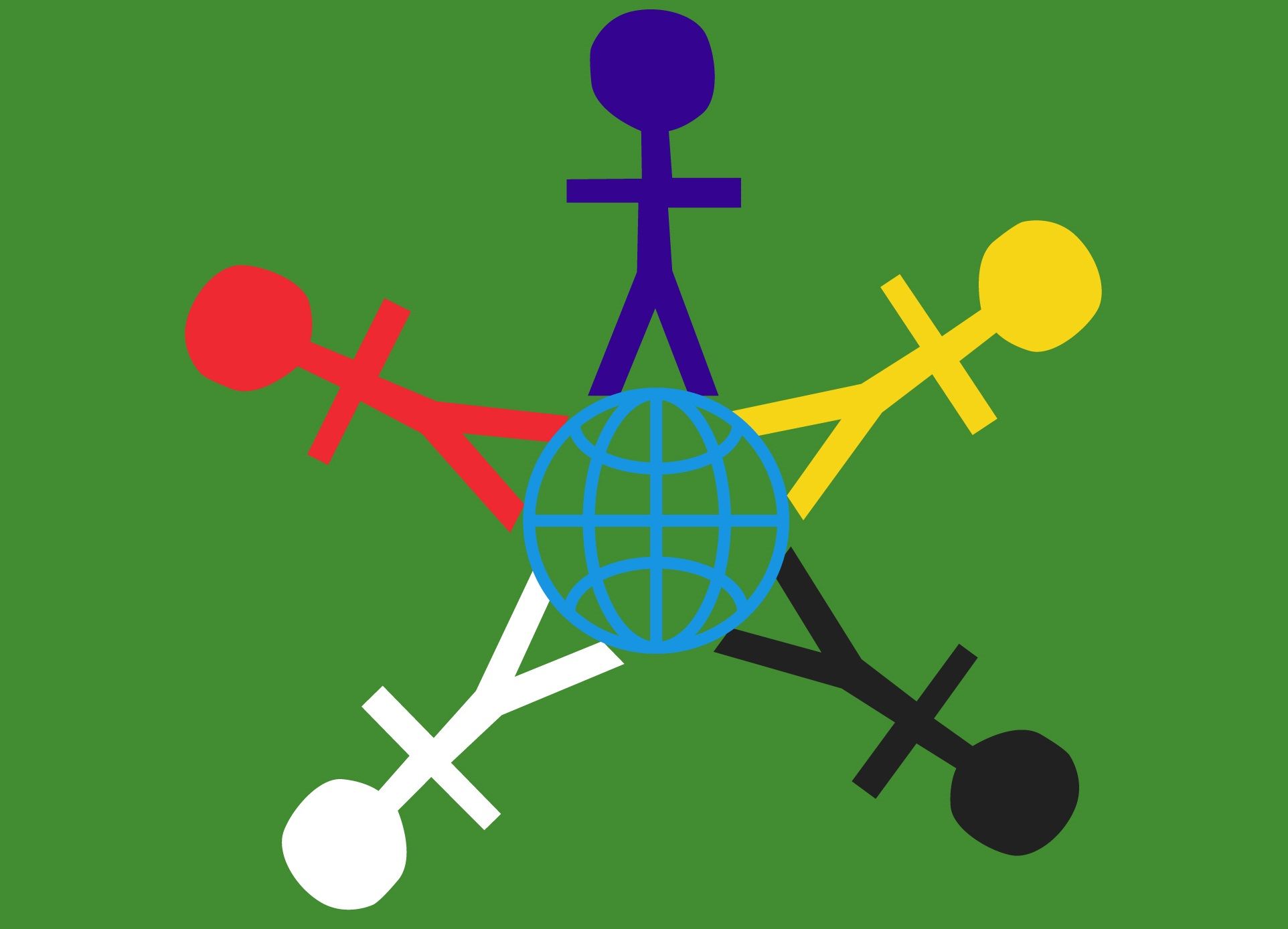 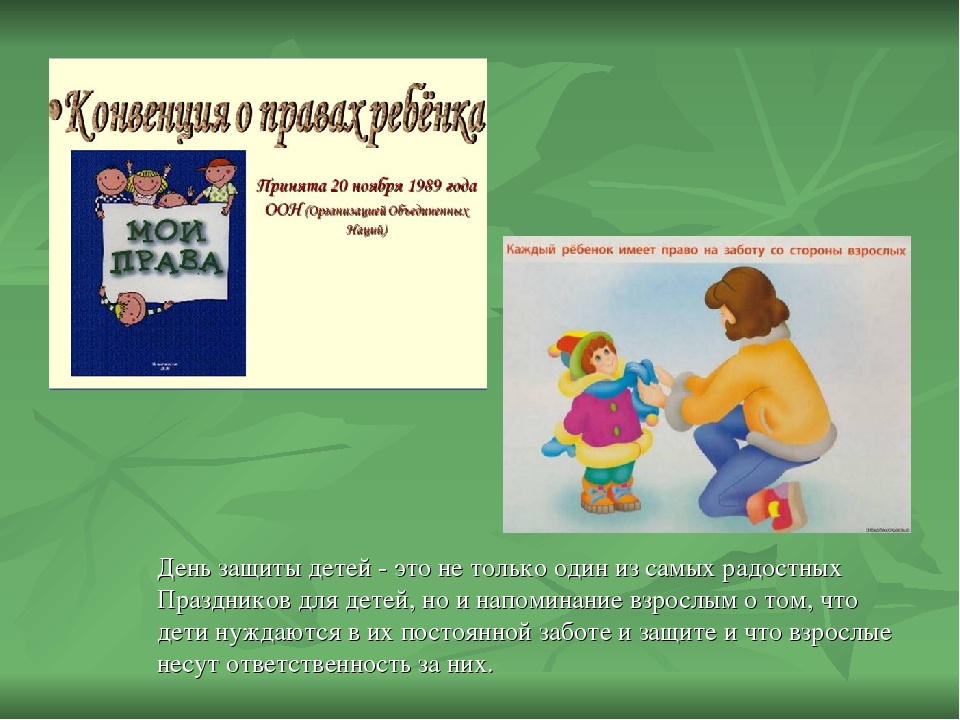 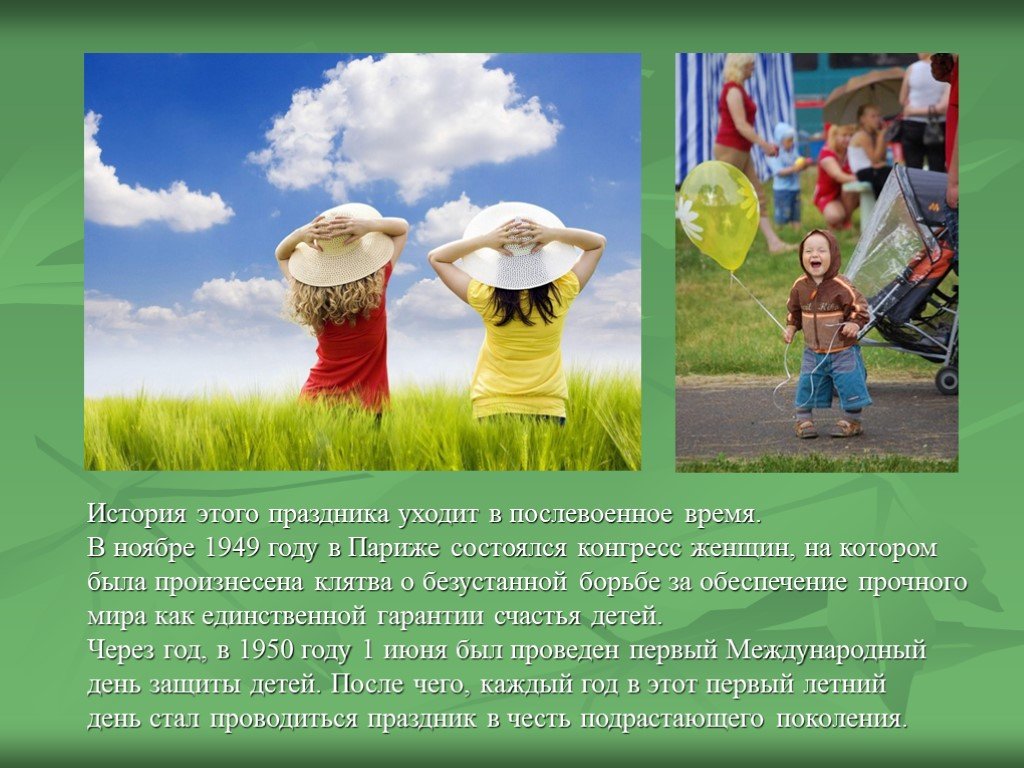 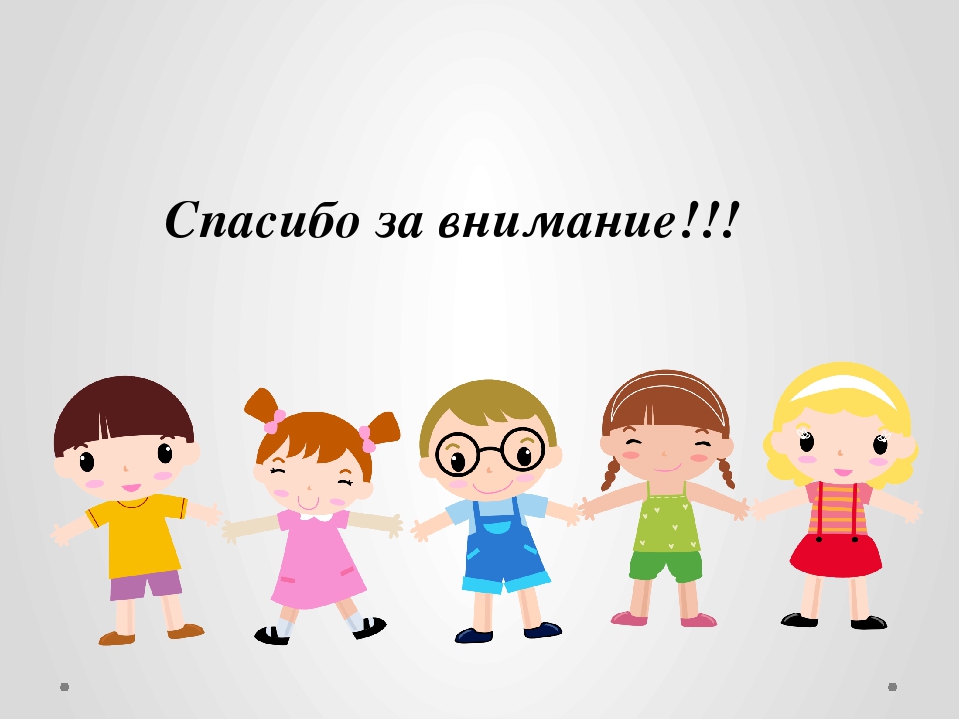